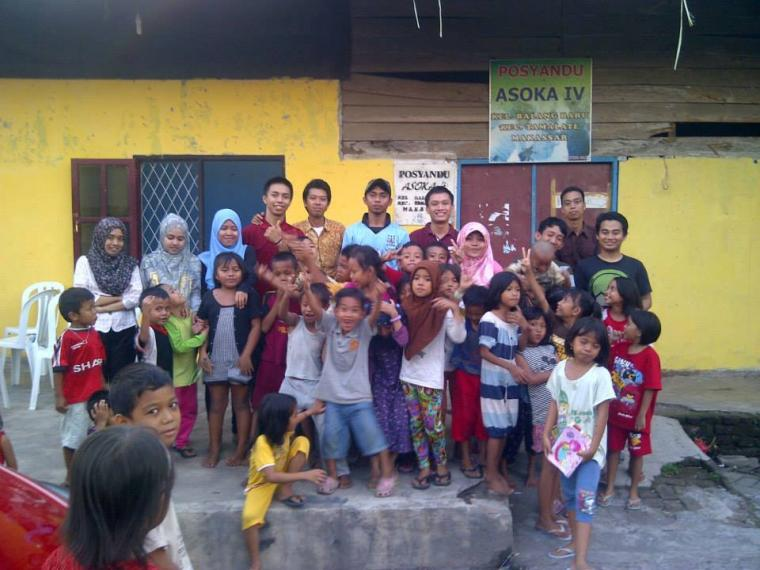 Kesehatan Komunitas Marjinal
Kismi Mubarokah, M.Kes
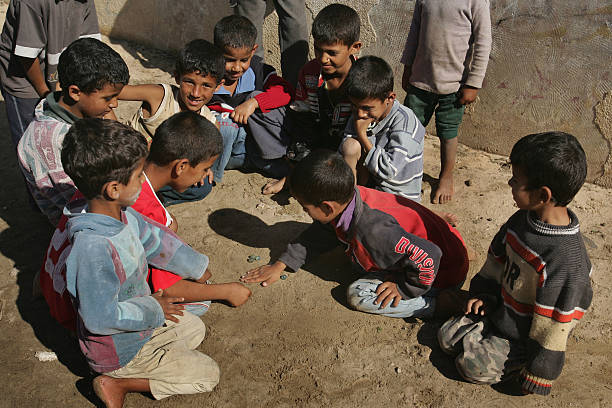 Capaian Kompetensi
Mahasiswa mampu melakukan pendekatan, menganalisis kebutuhan kesehatan dan rencana intervensi masalah kesehatan komunitas yang termarginalkan.
Komunitas Termarginalkan
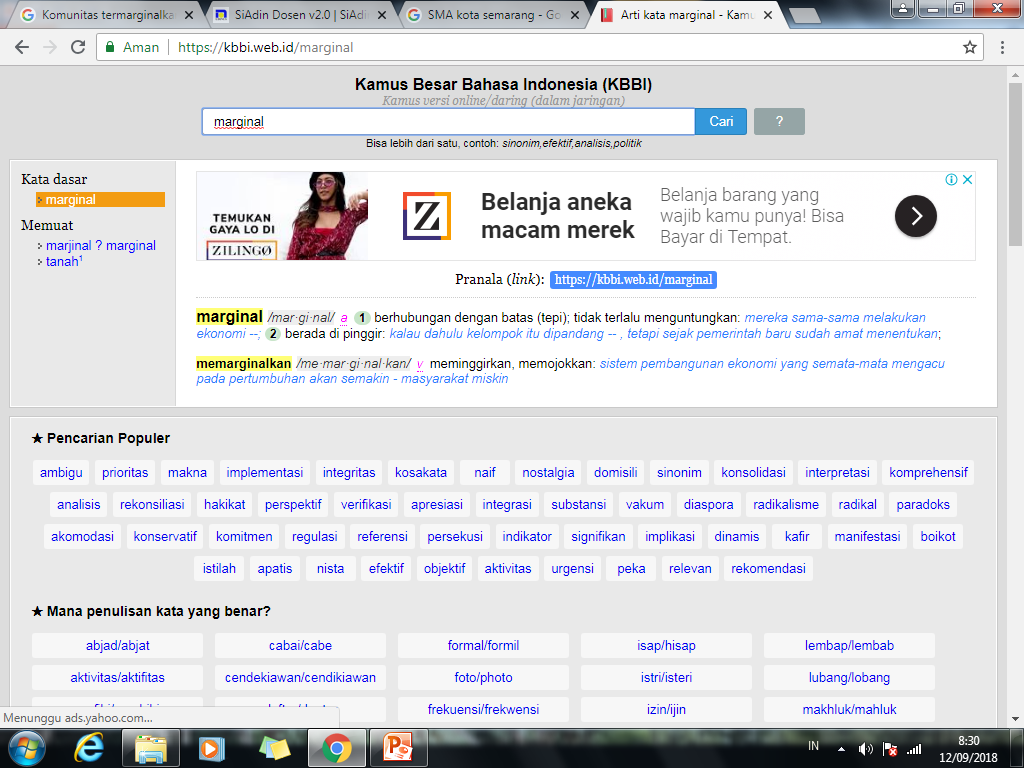 Komunitas marginal: Komunitas pinggiran (baca: terpinggirkan)
Komunitas yang tidak mendapatkan hak-haknya
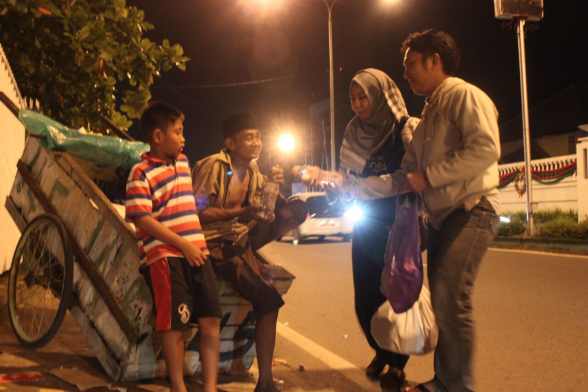 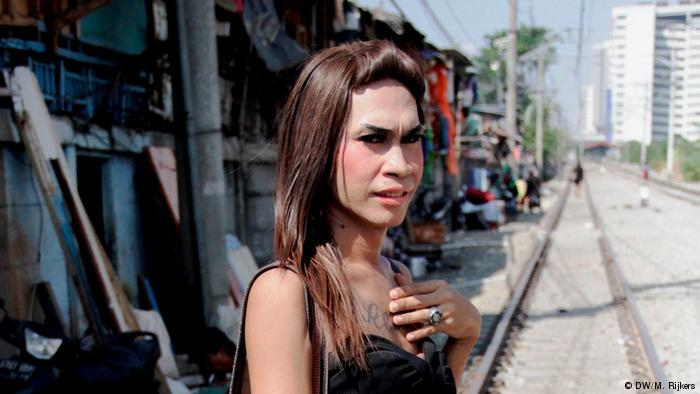 Contoh
Anak Jalanan
WPS
Pengemis
Gelandangan
Waria
Korban pelecehan seksual
Warga Binaan Lapas
Punker
dll
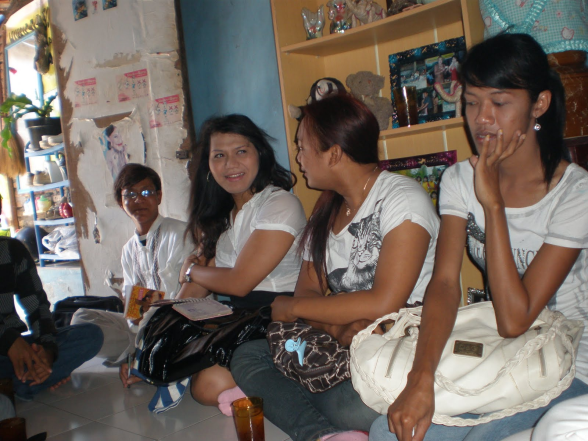 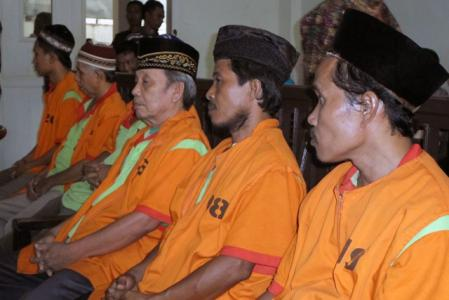 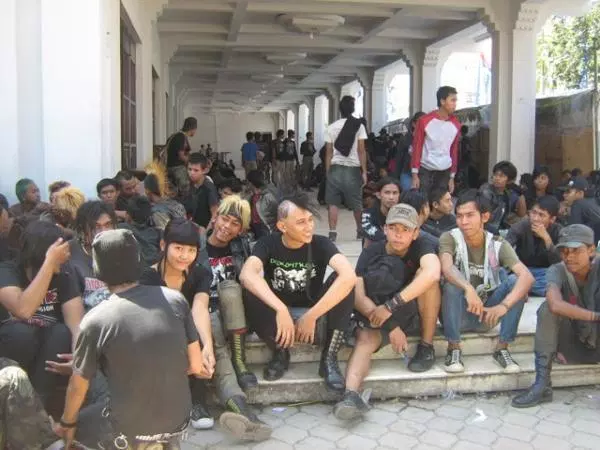 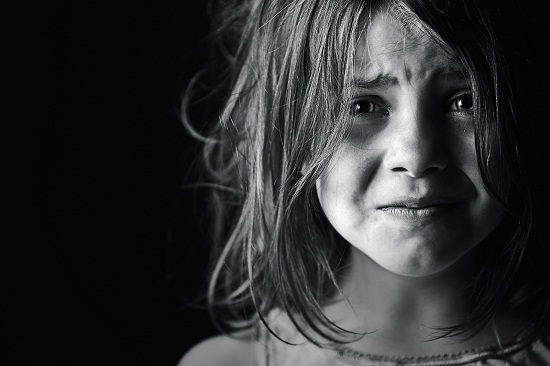 Pokok Bahasan
1. Melakukan pendekatan kepada komunitas      termarginalkan secara berkelompok (2 orang)2. Menanyakan tentang :    a. Kehidupannya, (5W 1H)    b. Kondisi kesehatannya,     c. Bagaimana mengatasi masalah kesehatannya,          d. Apa kebutuhan untuk mencegah penyakit     e. Sumber informasi kesehatan    f.  Buat media untuk meningkatkan pengetahuan 3. Presentasi setelah UTS (TM 9-14)
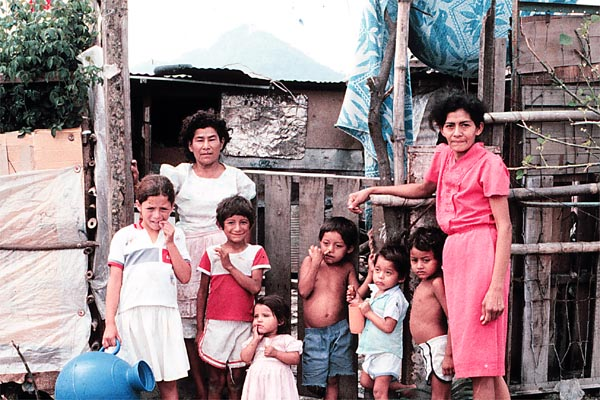 Teknik Pendekatan
Melakukan aktivitas yang disukai komunitas
Membuka pembicaraan sesuai minat komunitas
Berpenampilan hampir seperti komunitas
Berbahasa hampir seperti komunitas
Mengenali istilah yang sering dipakai komunitas
Mengikuti aktivitas komunitas
Tugas
Pendekatan kepada kelompok termarginalkan
Tanyakan tentang : 
kehidupannya, 
kondisi kesehatannya, 
perilaku pencegahan penyakit, 
teknik pengobatan tradisional, 
desain media untuk promosi kesehatan terkait masalah, 
sampaikan informasi menggunakan media yang telah dibuat.
Selesai